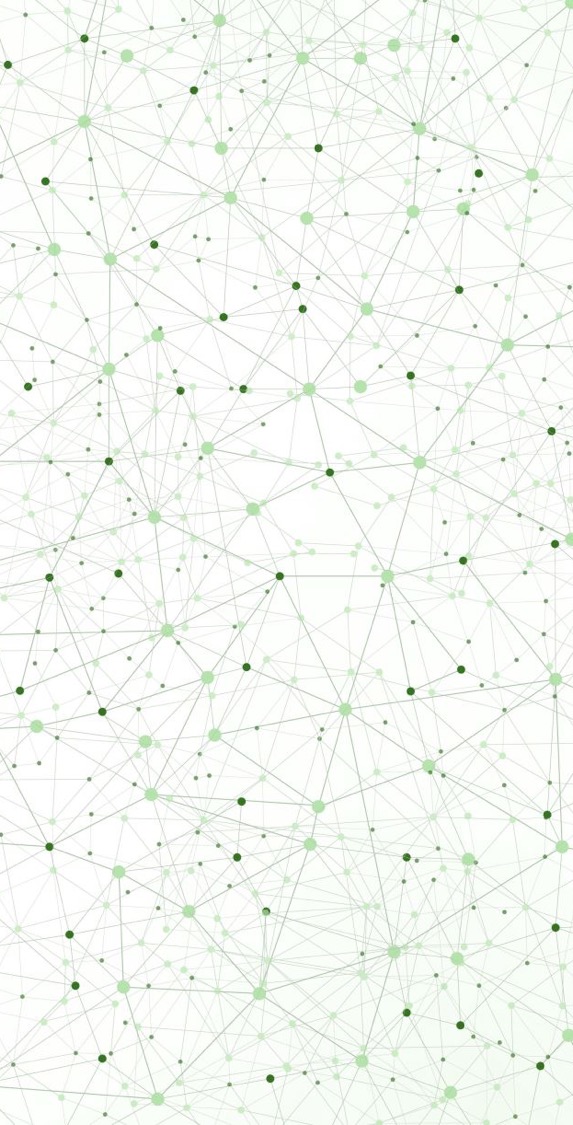 ANTROPOLOGIA DEI PROCESSI MIGRATORI
Dipartimento di Studi Umanistici
A.A. 2024-25
Secondo semestre, 6 cfu = 30 h

Corso di LM in Servizio Sociale, politiche sociali, programmazione e gestione dei servizi – Dipartimento Studi Umanistici - UNITS
Antropologia dei processi migratori [255SF]
DOCENTE:  prof. Roberta Altin raltin@units.it


LEZIONI 	Mercoledi  ore 8 -11- Aula 1 via Lazzaretto Vecchio 8			
5 marzo 2025 – 7 maggio 2025

RICEVIMENTO:  Martedi ore 11-13 Dip. Studi Umanistici 
via Lazzaretto Vecchio 8, 3° piano, st. 308 o Mteams
Prenotare via email
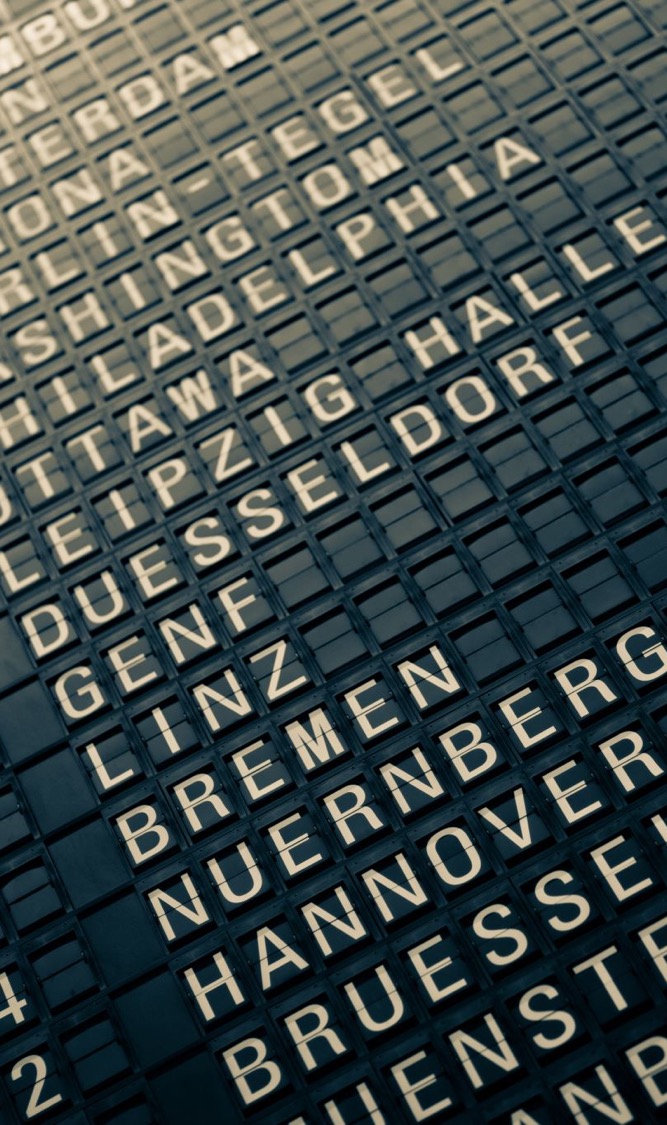 Bibliografia
Obbligatorio per tutti/e:
1) B. Riccio, Antropologia e migrazioni, CISU, Roma 2014.

2) Un testo a scelta tra: 
B. Sorgoni, Antropologia delle migrazioni. L’età dei rifugiati. Carocci, Roma 2022.

E. Barberis, P. Boccagni, Il lavoro sociale con le persone immigrate (2° ed.), Maggioli, Rimini 2024.

B. Riccio, F. Tarabusi (a cura di), Incontrare le migrazioni. Spunti per l’accoglienza e l’inclusione di migranti, richiedenti asilo e rifugiati. I Libri di Emil, Perugia 2023. 

B. Pinelli, Migranti e rifugiate. Antropologia, genere e politica, Cortina, Milano 2019.
Programma
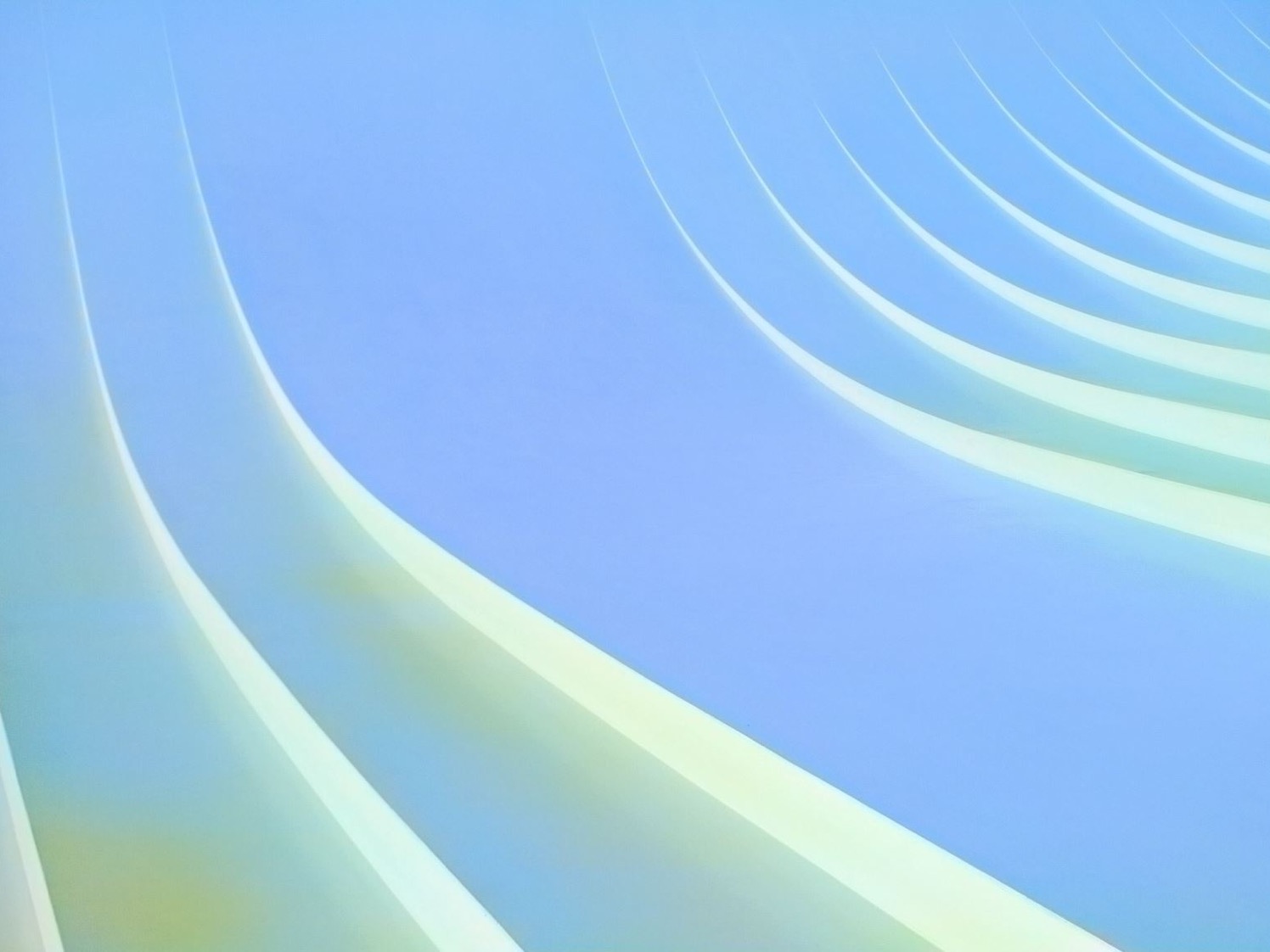 Contenuti del corso (30 h)
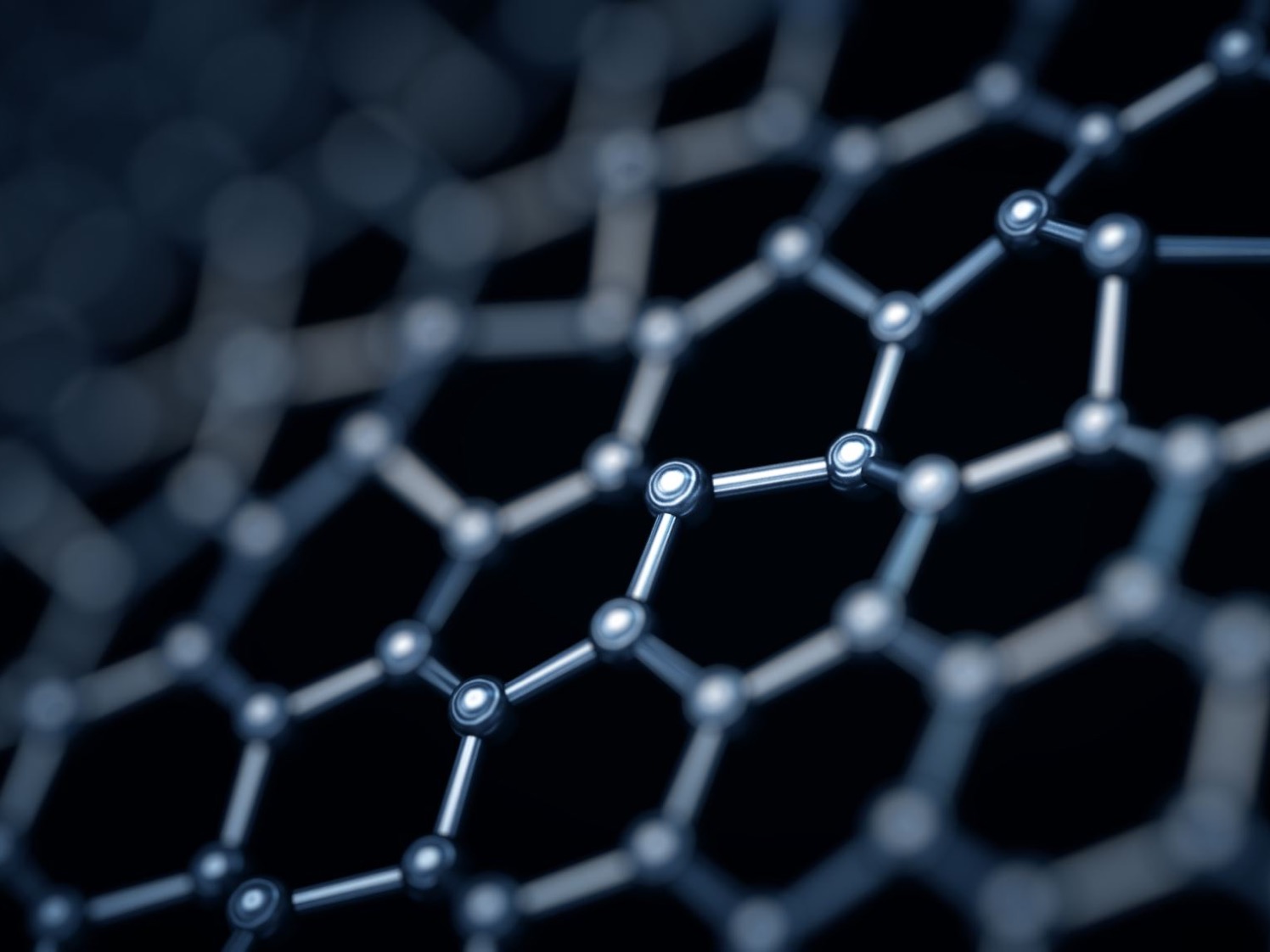 Key words
Obiettivi
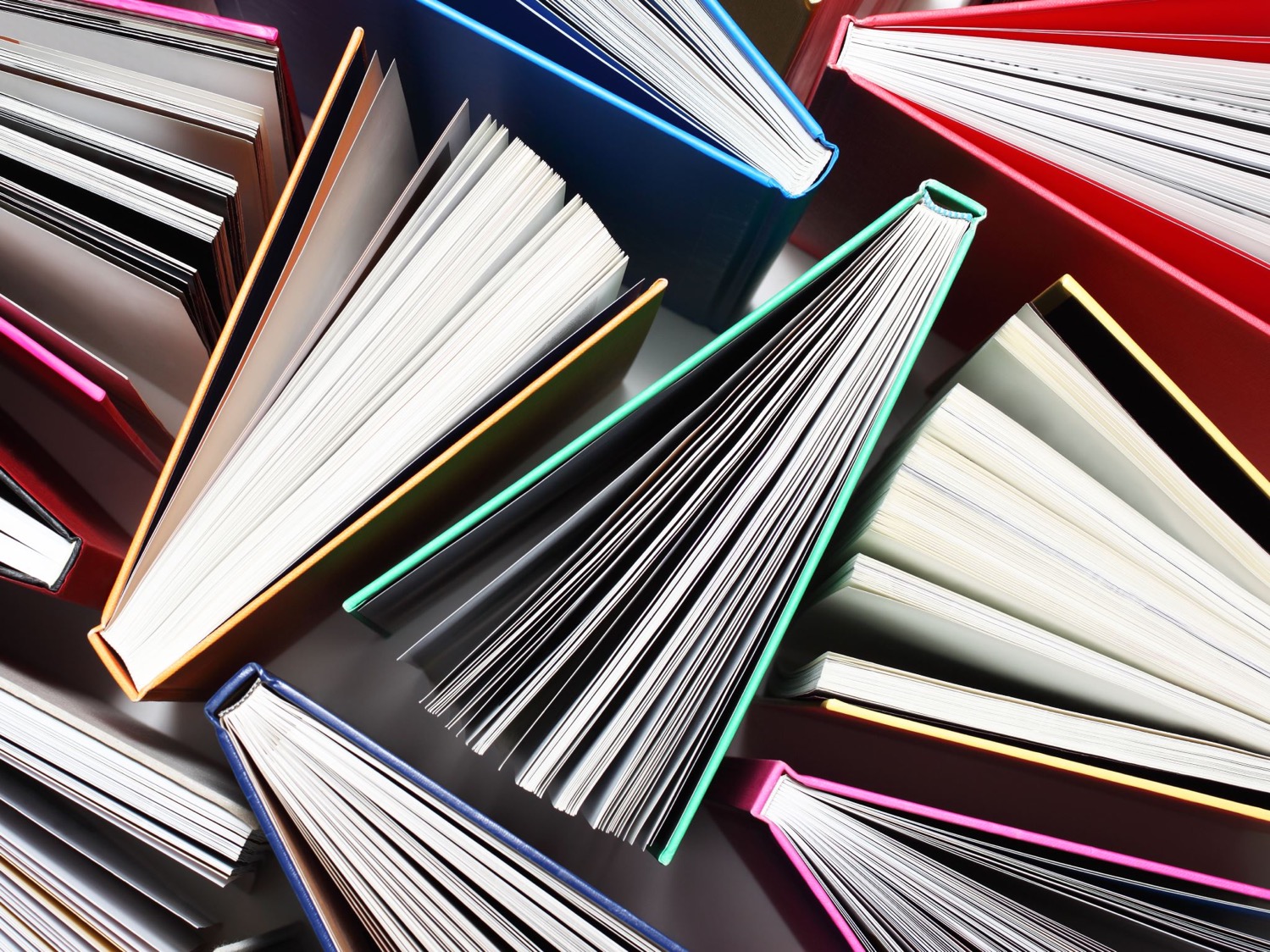 Verifica
PREREQUISITI: 
Il corso presuppone una conoscenza di base dell’antropologia culturale, Per chi non avesse già sviluppato tali competenze si consiglia la lettura di un manuale come Fabietti U., Elementi di antropologia culturale, Mondadori, Perugia 2015 o Miller B., Antropologia culturale, Pearson Milano-Torino, 2014.

Elaborato scritto + prova orale
L’elaborato scritto svilupperà uno dei temi affrontati nel corso (può essere qualche ambito di esperienza o interesse professionale oppure indicativamente uno dei capitoli di Riccio 2014) progettando e illustrando alcune linee guida da applicare nei servizi socio-educativi, argomentando la scelta ed evidenziando eventuali criticità; va inviato alla prof. Roberta Altin (<raltin@units.it) almeno il giorno precedente alla data dell’esame.

L’esame finale consiste in una prova orale per testare l’apprendimento e la comprensione dei testi previsti dal programma; verrà verificata la capacità di usare metodologie e tecniche di intervento in contesti migratori con senso critico e capacità progettuale innovativa.
Perché antropologia? Perché Processi migratori?
Focus sui migranti: tecniche qualitative, micro-contesti locali
Approccio dinamista e transnazionale per mobilità umane

Processi simultanei (micro-macro)
Relazioni umane e reti comunicative

Migrazioni al plurale per sottolineare la variabilità culturale, sociale, politica ed economica di uno dei fenomeni più emblematici della contemporaneità.
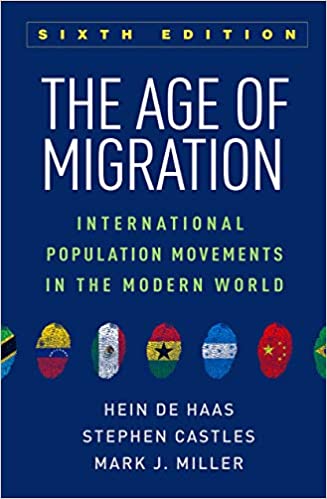 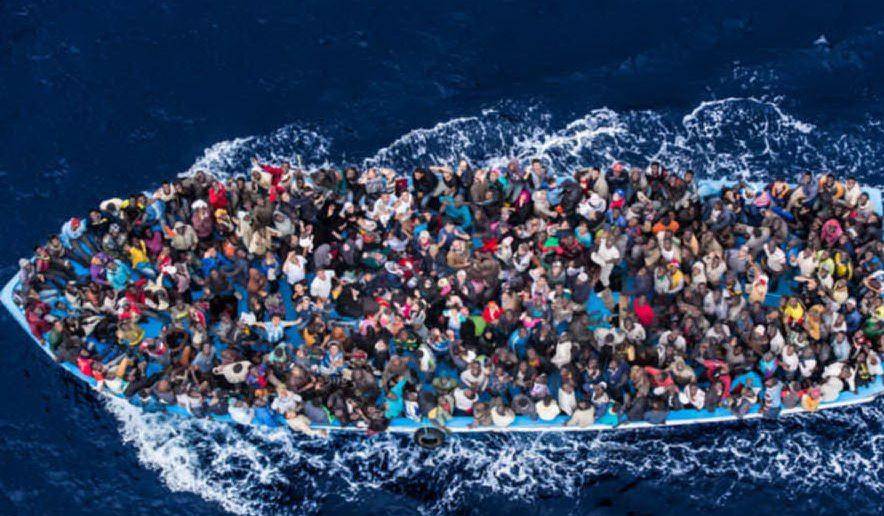 L’approccio antropologico si fa carico della COMPLESSITA’ del reale, ne analizza in profondità caratteristiche e contraddizioni, pone interrogativi ed offre interpretazioni consapevoli della loro necessaria parzialità e pronte alla messa in discussione e ad un superamento QUALITATIVO. 

Dal canto suo, la BUROCRAZIA vive sulla semplificazione del reale ed esige RICETTE, risposte chiare e definitive, pacchetti pre-confezionati e RIGIDI, così come rigidi e riduttivi sono i suoi modi di OPERARE ed intervenire sulla realtà (Vianelli 2014, Frustrazione/potenzialità. Il sapere antropologico nella quotidianità di un progetto di accoglienza di rifugiati e richiedenti asilo).
Approccio antropologico
Una specie nomadica
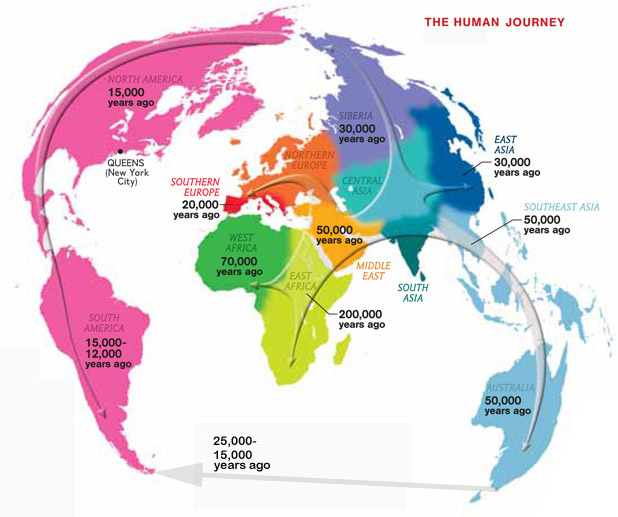 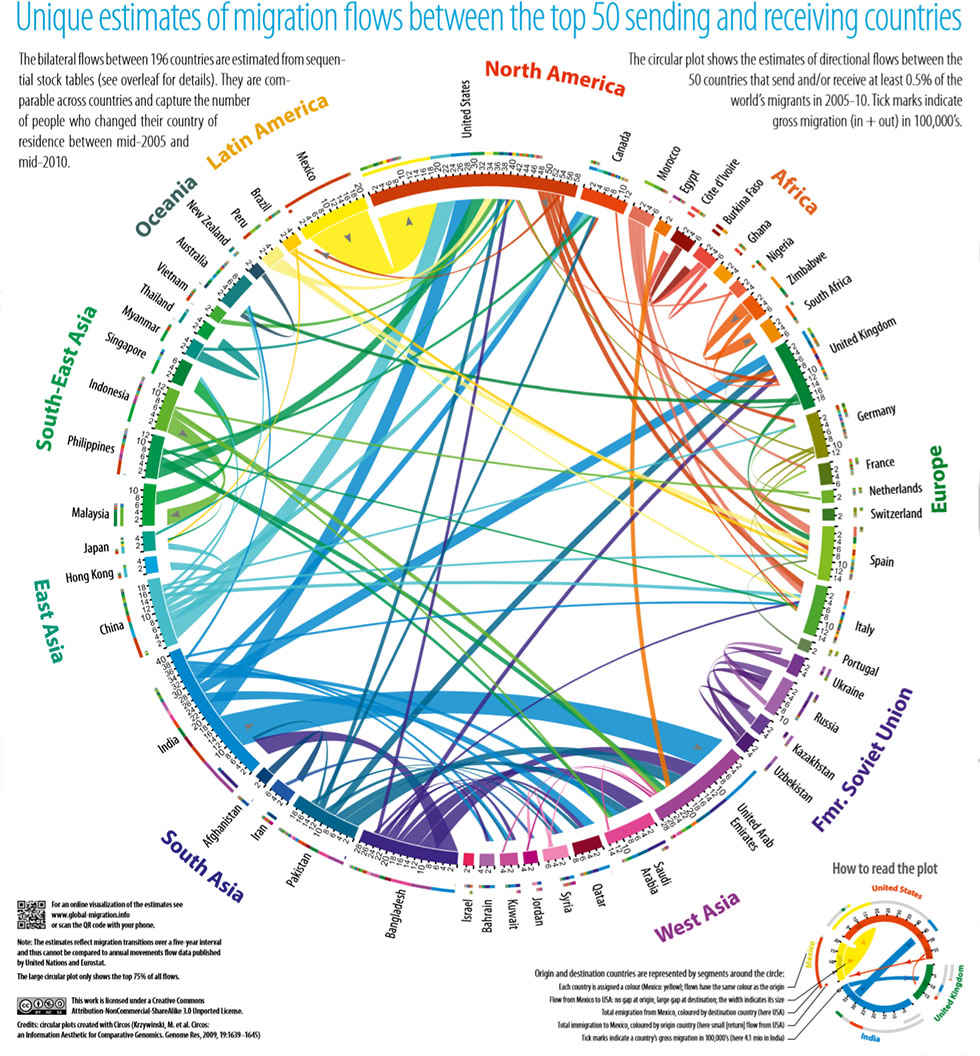 14
MIGRAZIONI GLOBALI
CONFINI DELLA CITTADINANZA?
SOVRANITA’ E CONTROLLO MOVIMENTI TRA CONFINI
TRA-NSITI
INTE(G)RAZIONE 
Welfare 
Genere e generazioni
Dossier 2024
EMI_IMMI_grato
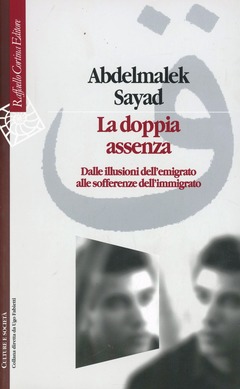 transnazionalismo
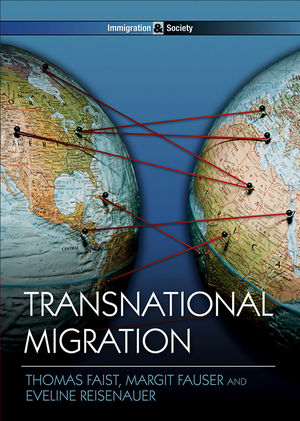 Dal push & pull factors e continuum rurale-urbano alle connessioni transnazionali:
I migranti costruiscono reti e relazioni sociali multiple (parentali, etniche, economiche, ecc.) che collegano le loro società di origine, approdo e di transito. 
Transnazionalismo = prospettiva analitica «transnazionale» che abbandona il modello bipolare (sradicamento → integrazione) per considerare la presenza e azione dei gruppi migranti «simultaneamente» in diversi luoghi (N. Glick Schiller)
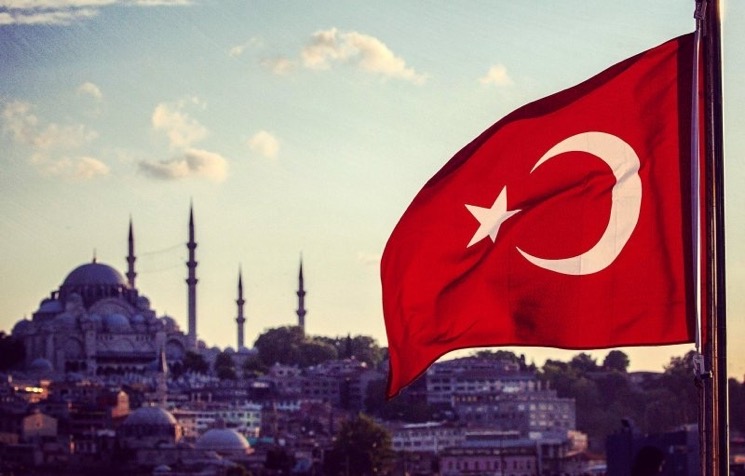 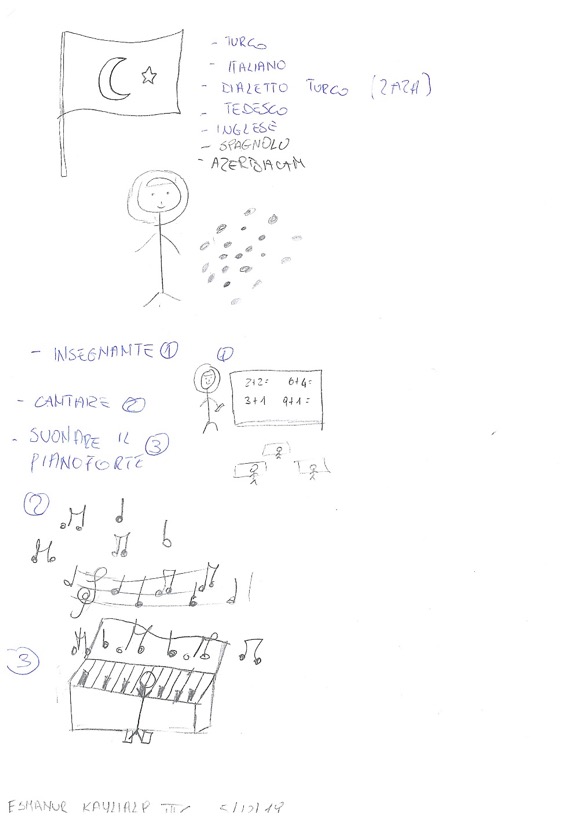 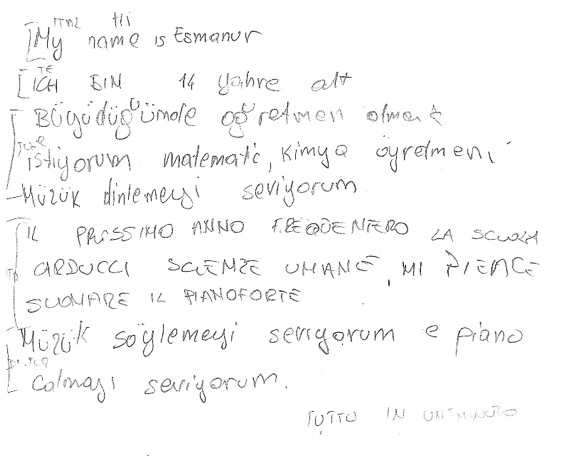 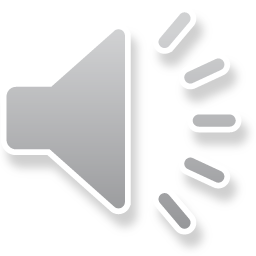 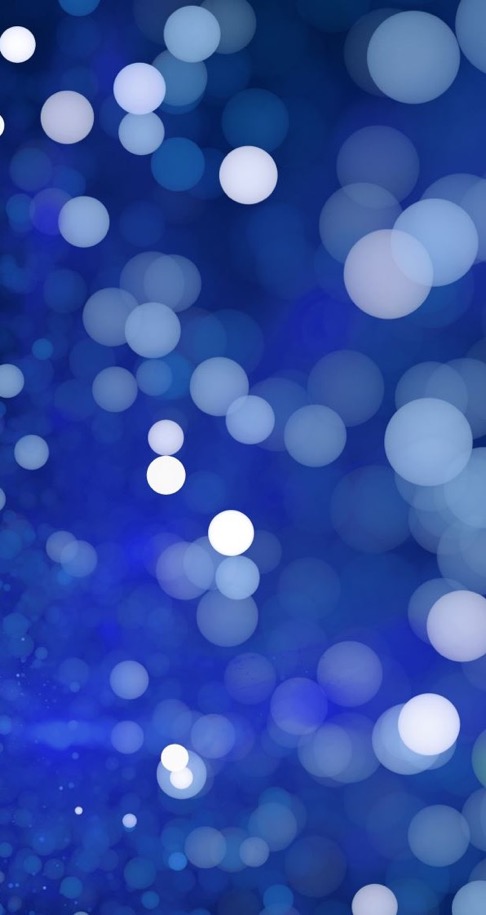 Approccio transnazionale
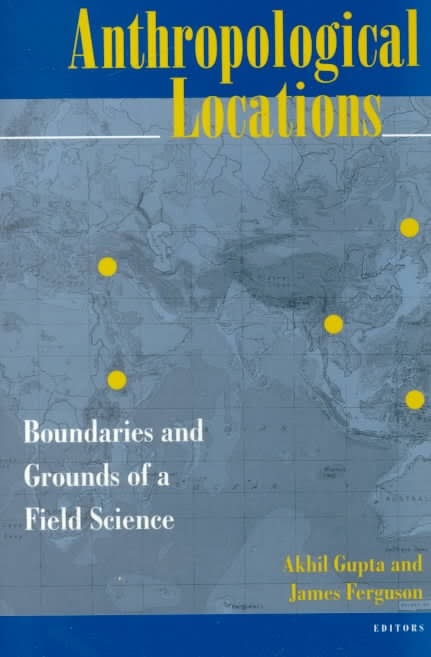 DIASPORA
Abbandono dell’idea di campo come entità chiusa e dai confini definiti (Gupta – Ferguson)
Mobility  turn (Urry, Salazar): mobilità non solo migratoria: consumo, media, globalizzazione, turismo.
Campi multi-locali e strategie di vita migratoria trans-nazionali
Immaginari, simboli, emozioni e flussi intersecano le sedi diasporiche
Flussi materiali (cibo, rimesse, oggetti) e immateriali
Bifocalità dello sguardo antropologico sulle migrazioni
DIASPORAP. Gilroy, The black Atlantic: Double Consciousness and Modernity, 1993
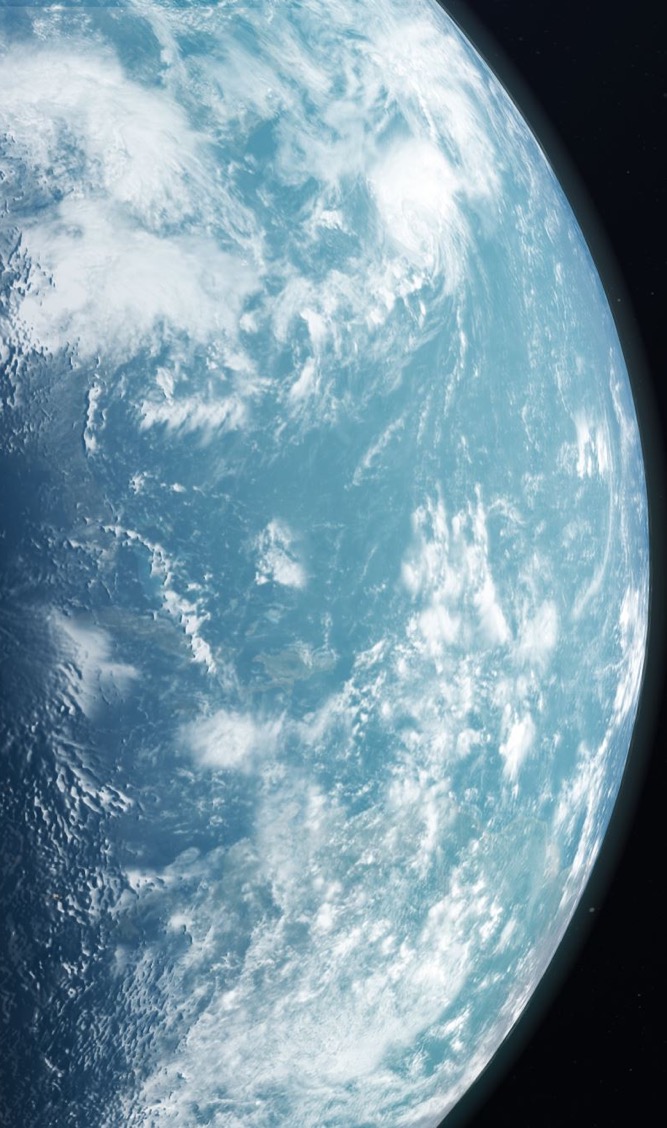 Etnografie multi-situate
Esplorazione di spazi transnazionali 
Campo di studio non è entità chiusa con confini definiti
Setting multilocale (legami, rimesse, oggetti, flussi mediatici ecc.)
Strategie di vite e famiglie transnazionali
Bifocalità dello sguardo antropologico
Estensione globale in tempo reale (Vertovec).
Europa e ‘crisi’ (migratoria?)
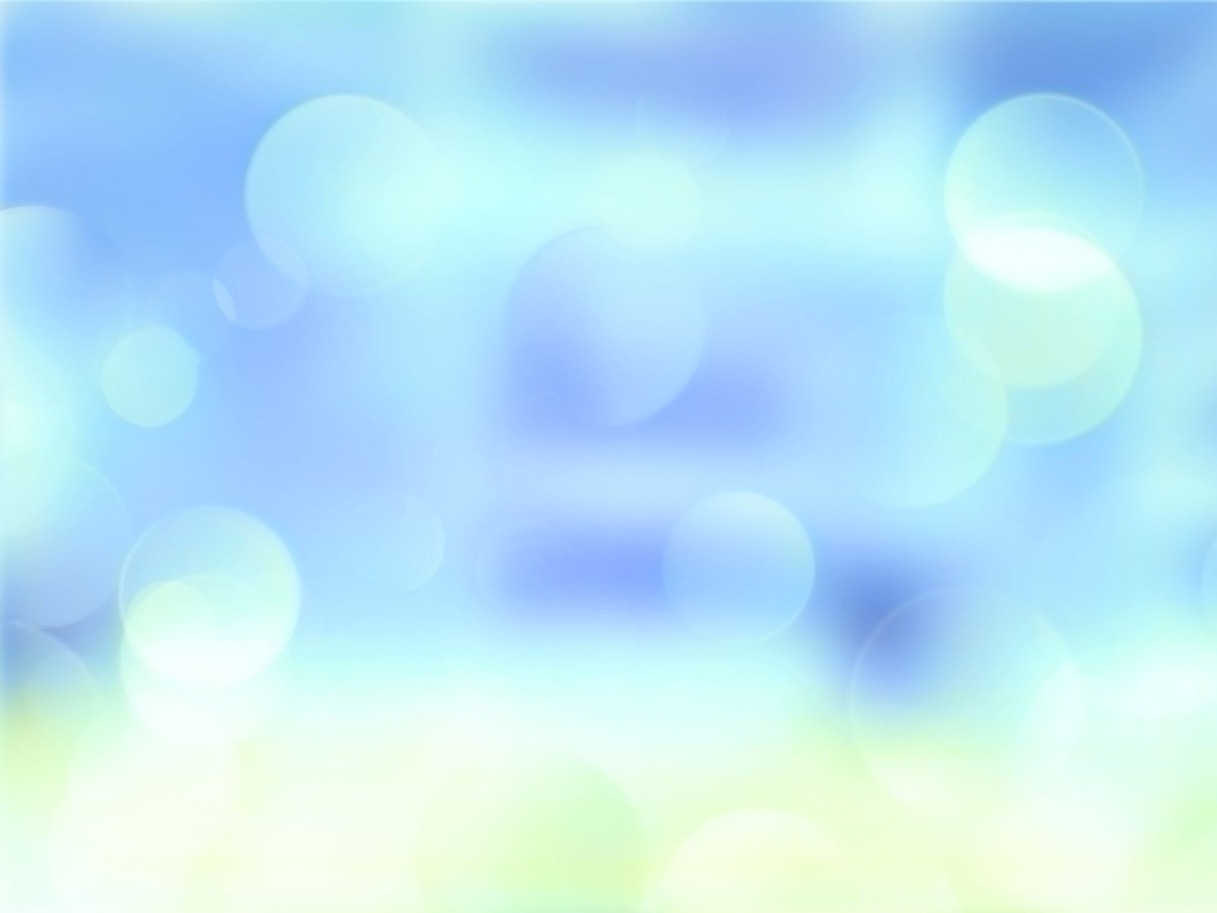 Migrazioni: economiche o forzate?
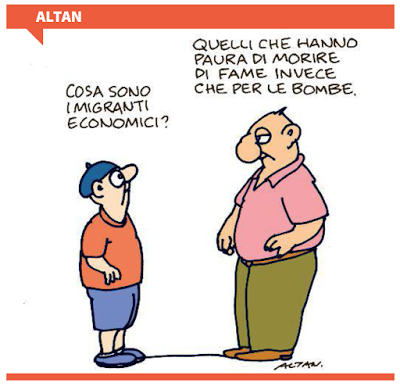 24
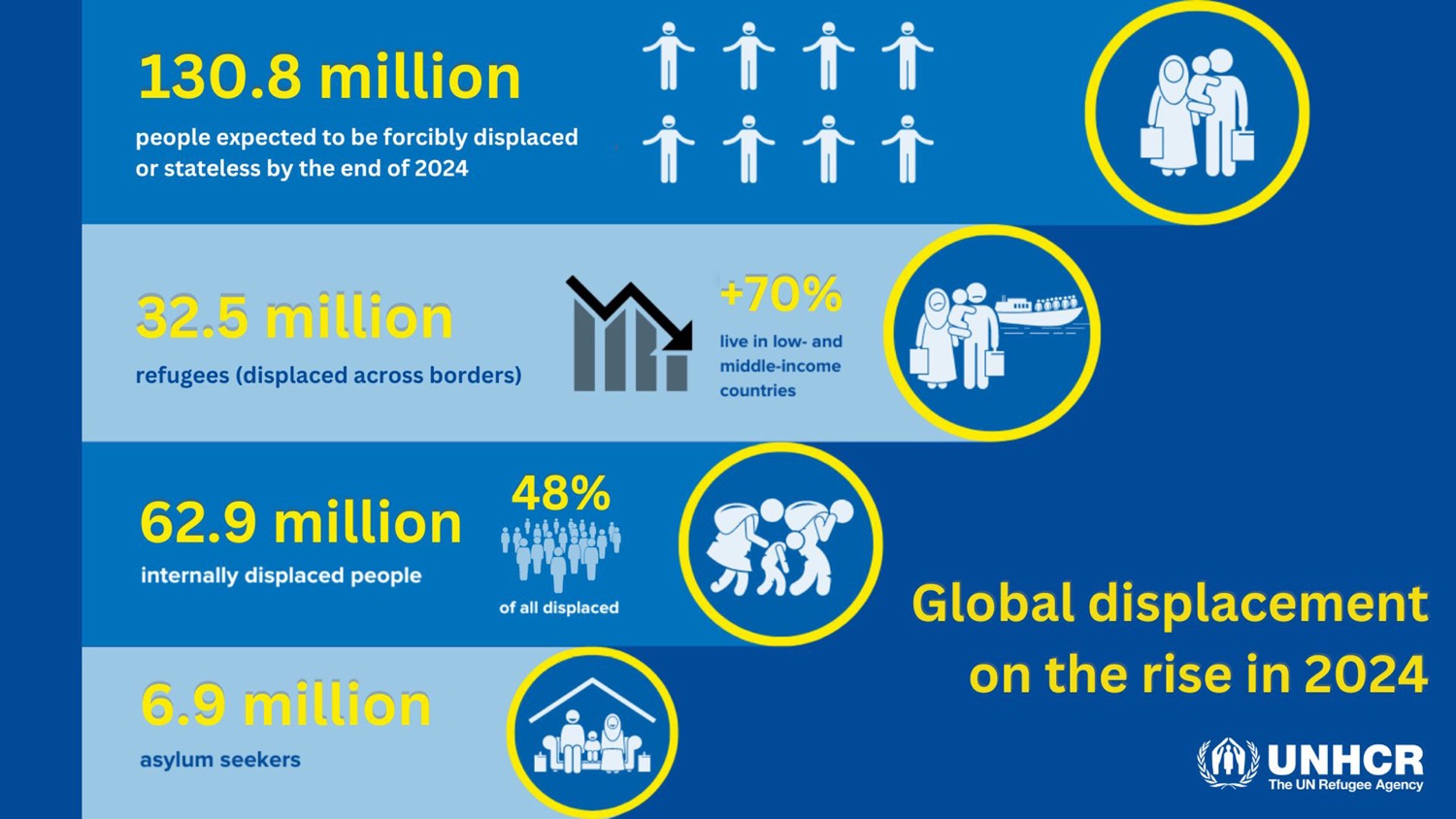 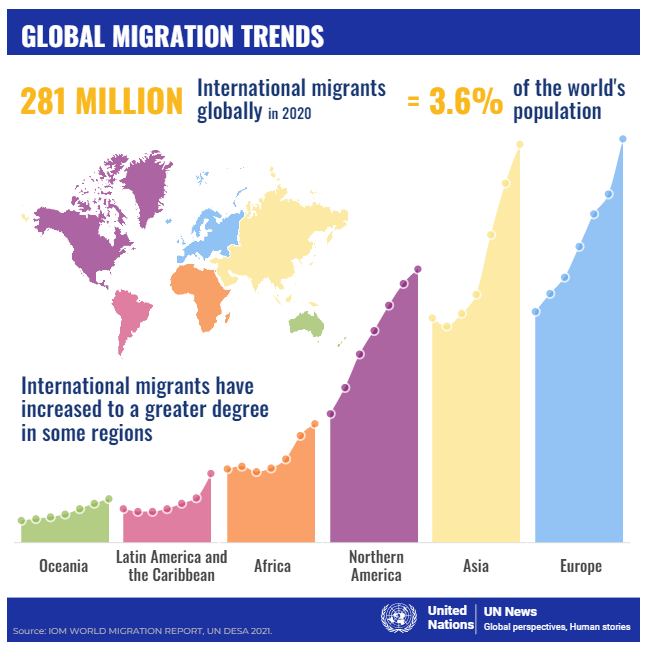 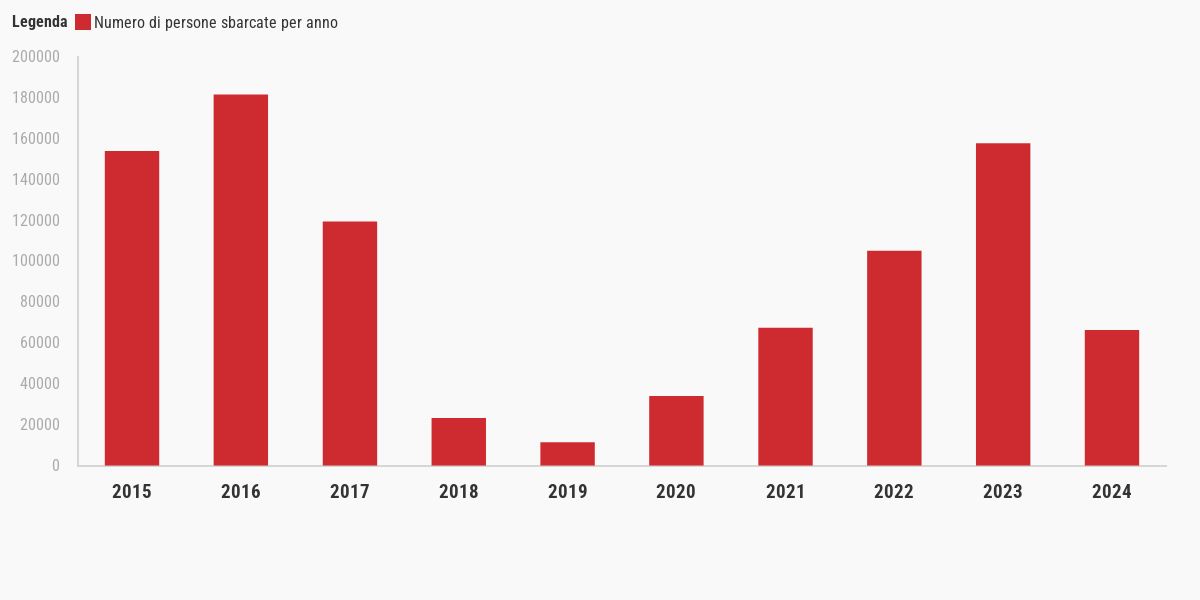 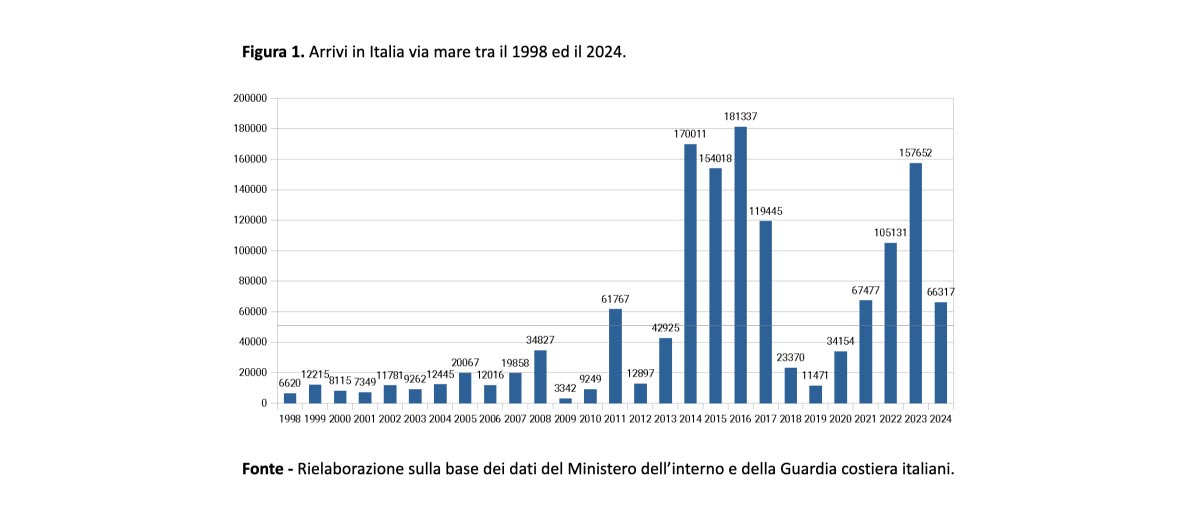 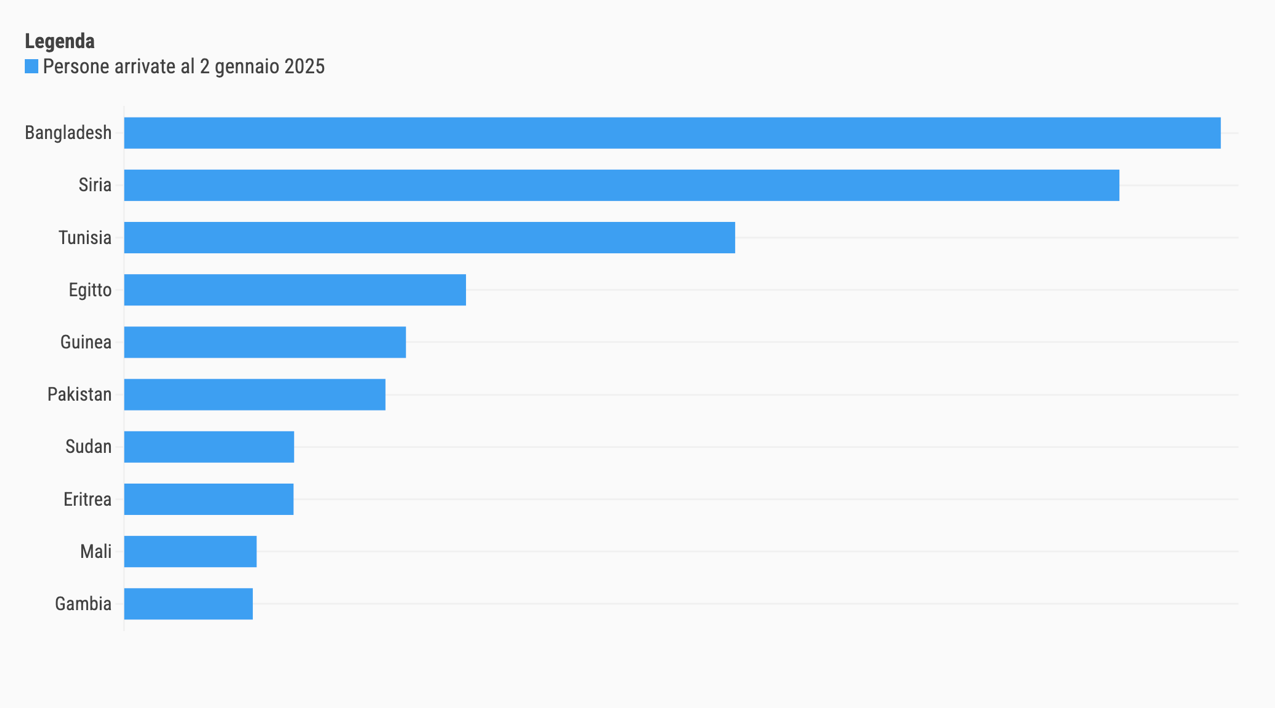 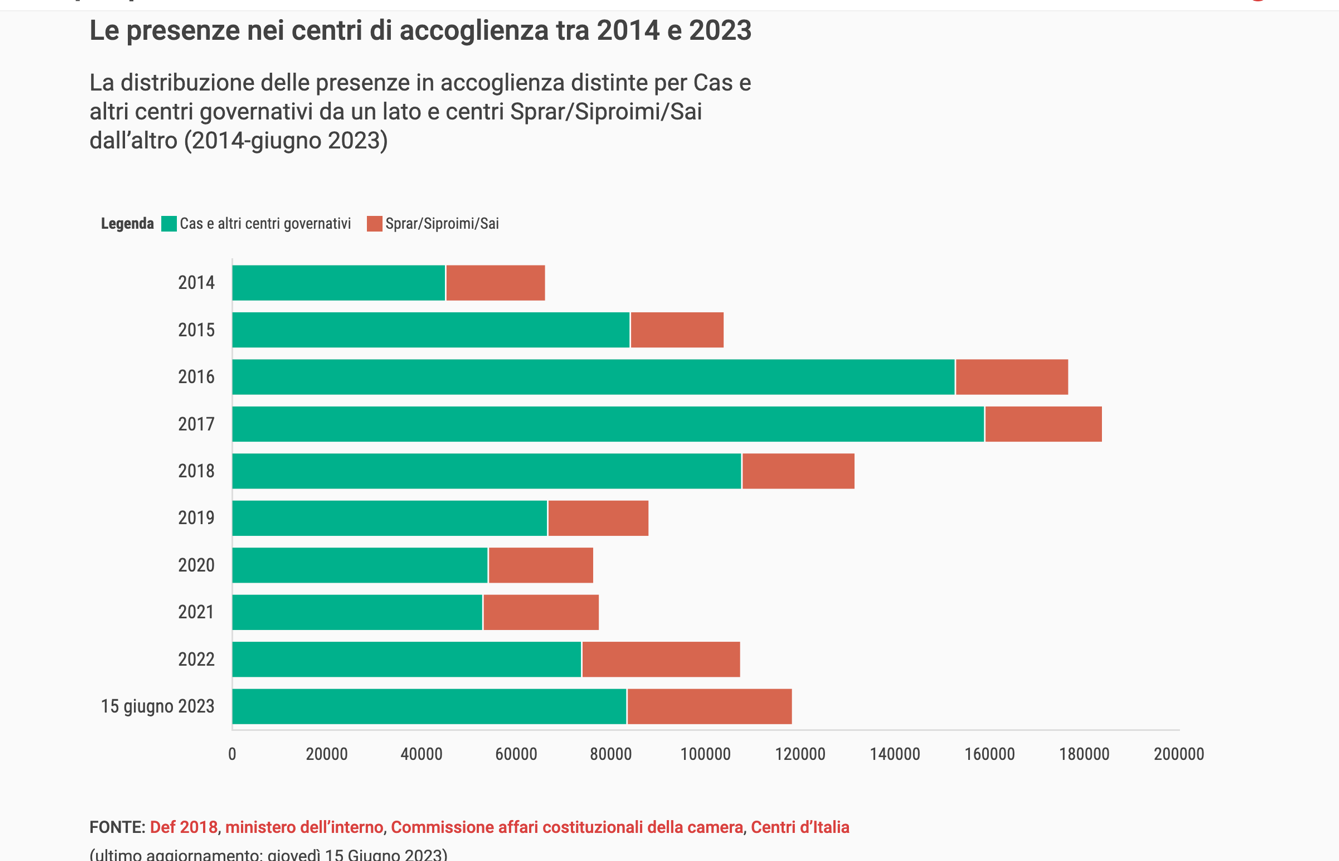 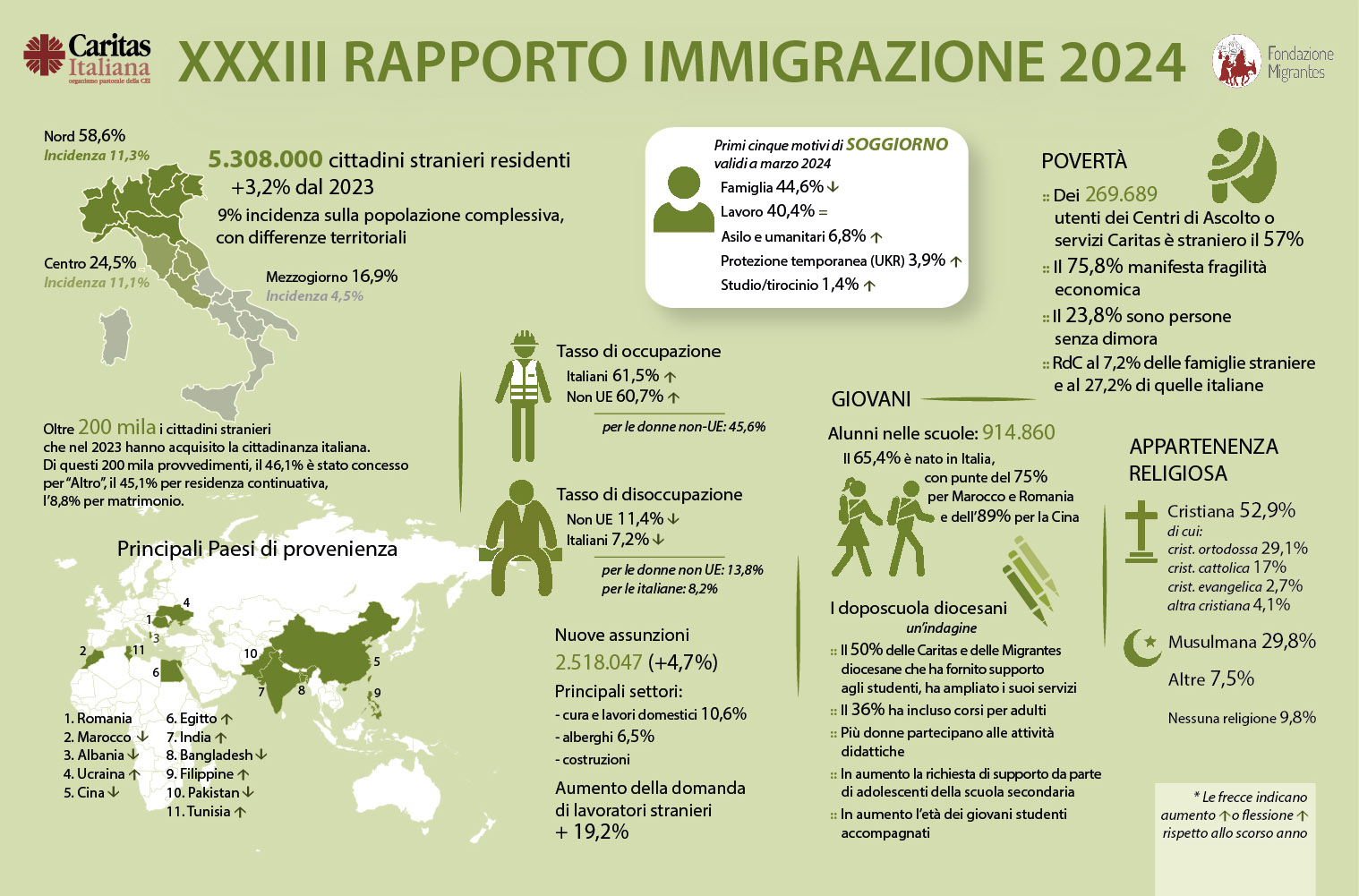 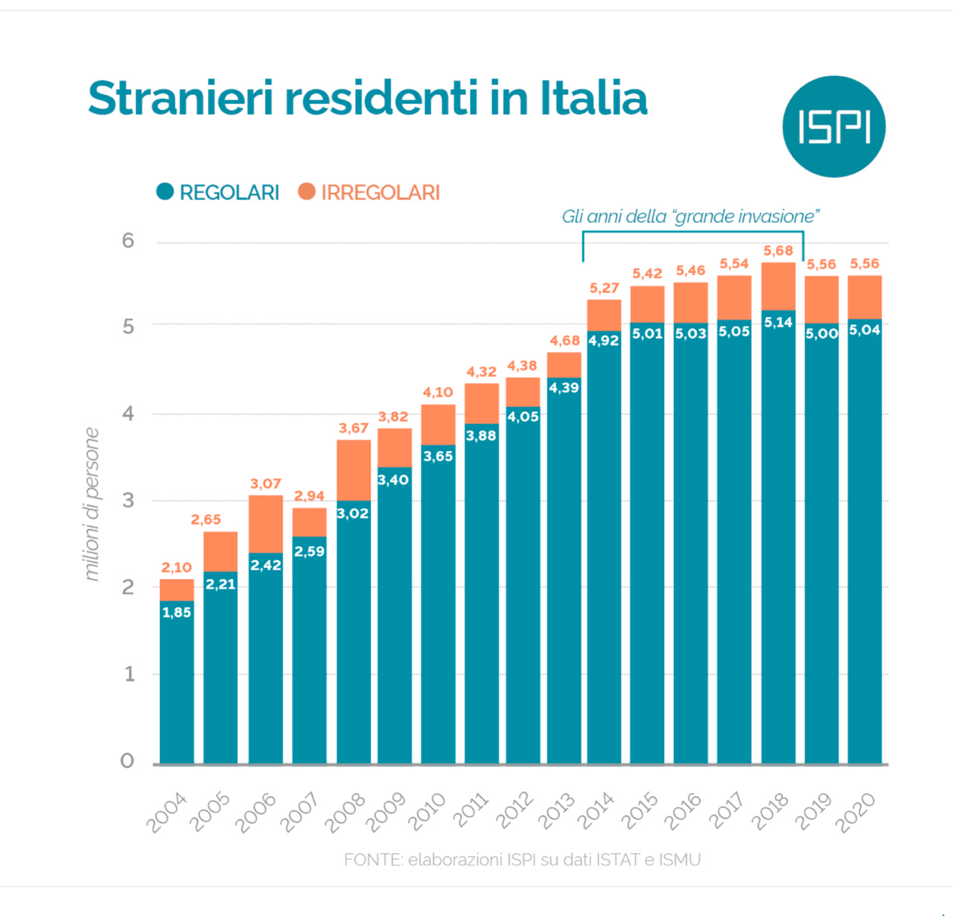 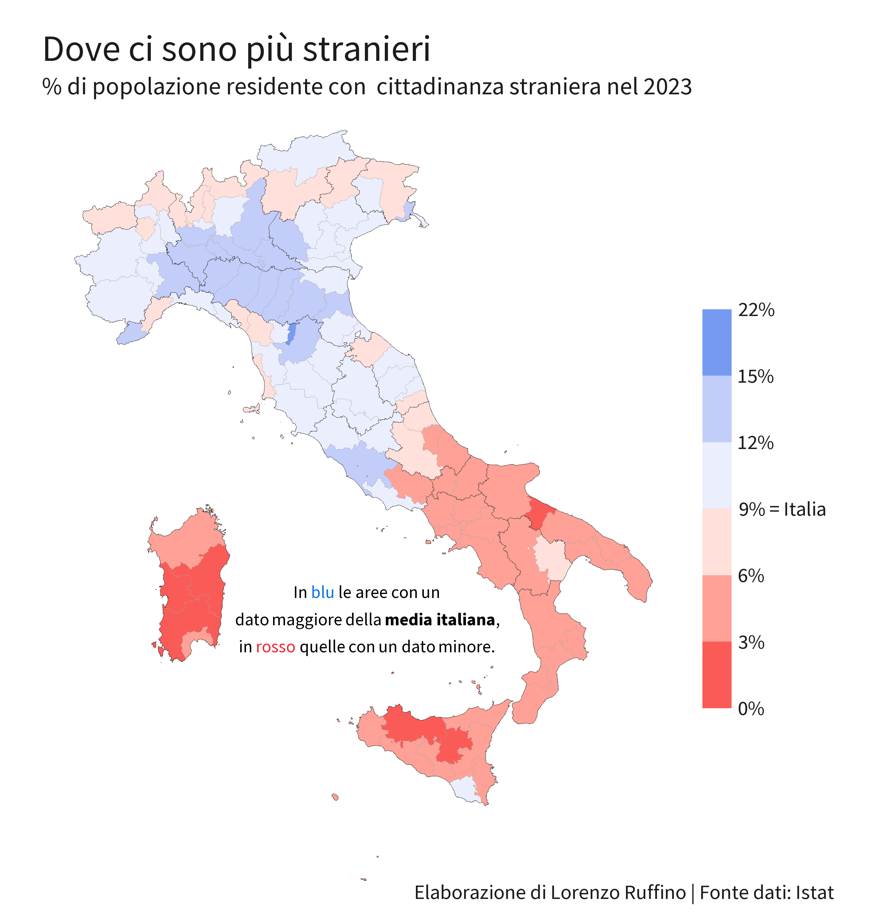 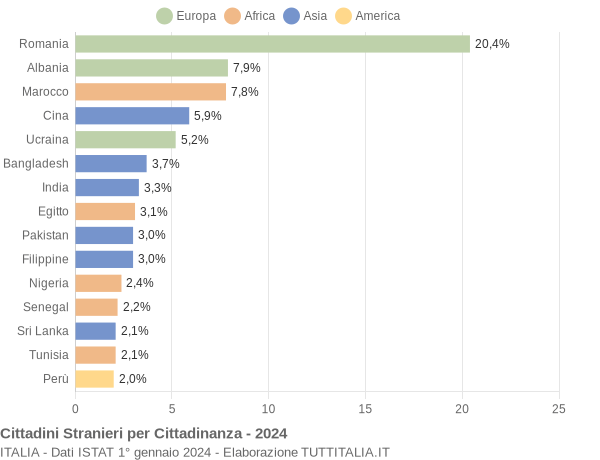 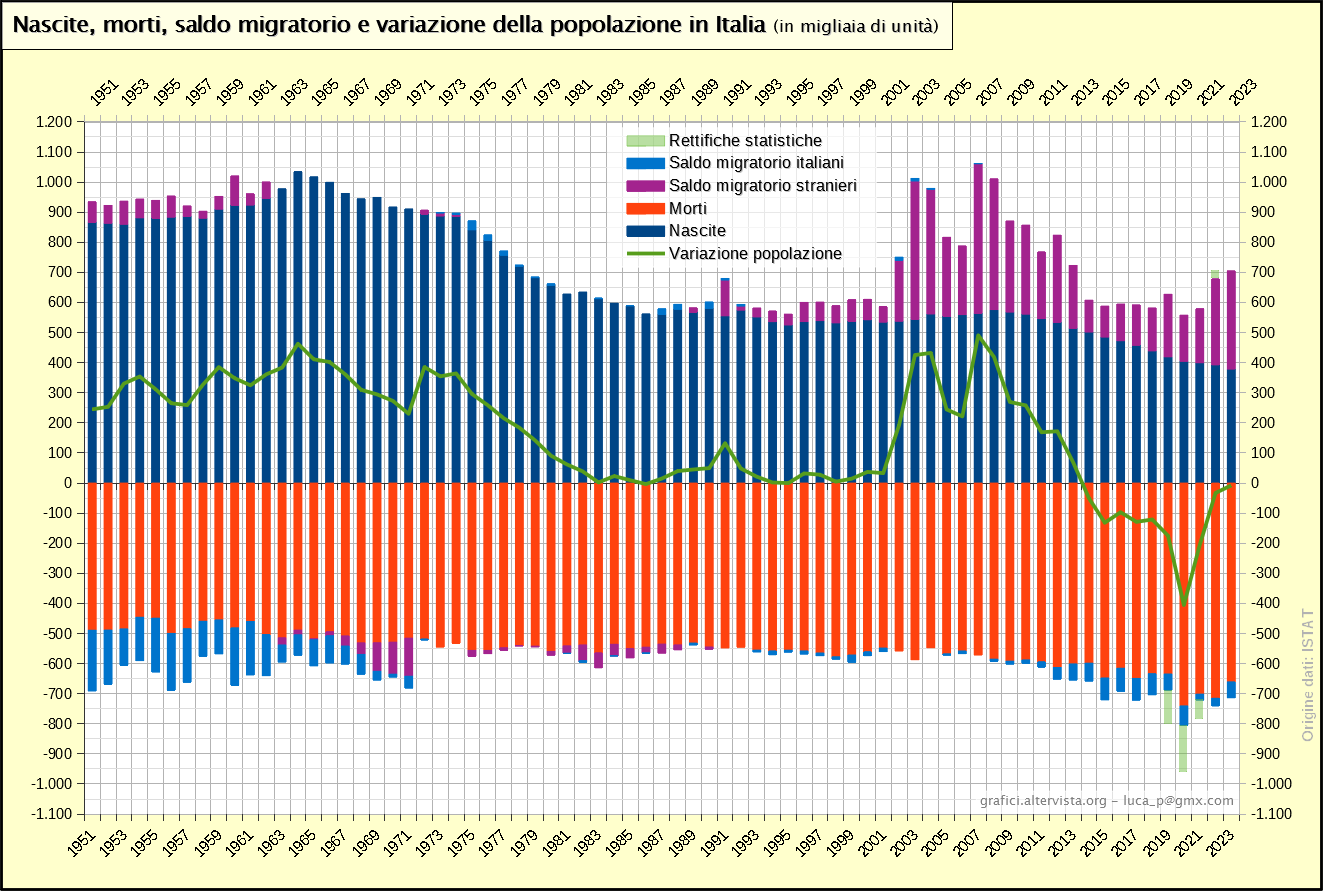 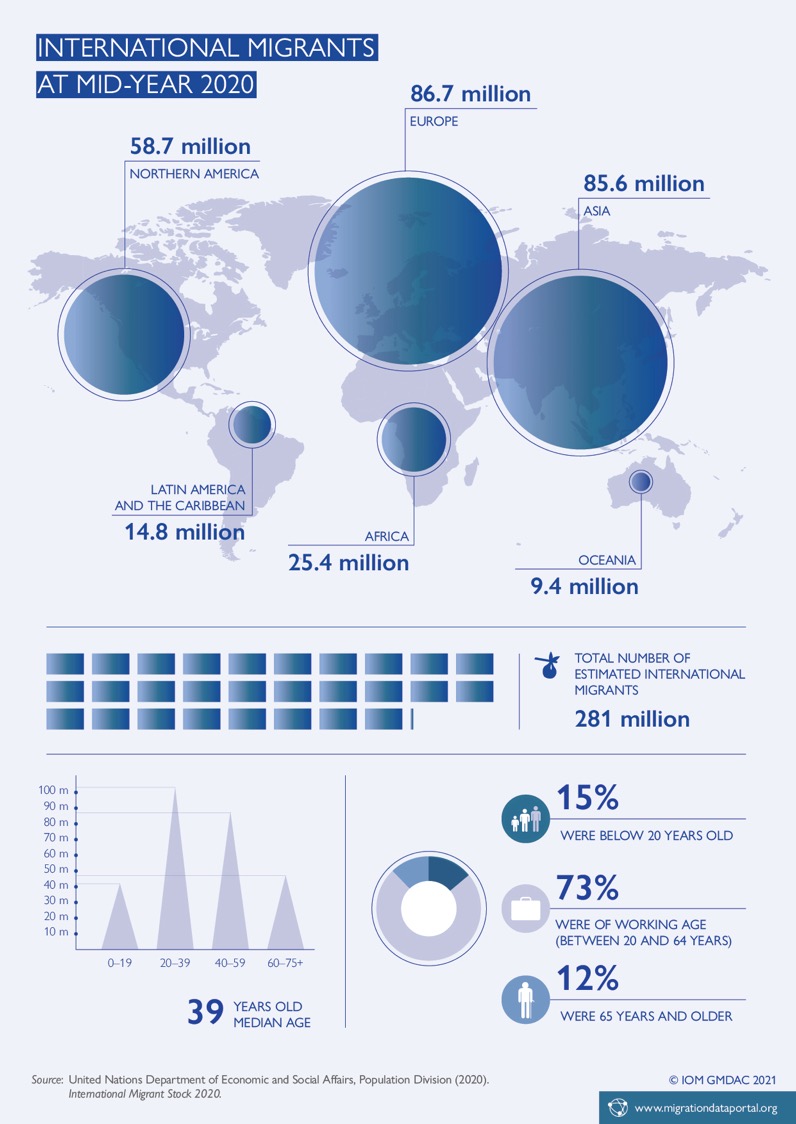 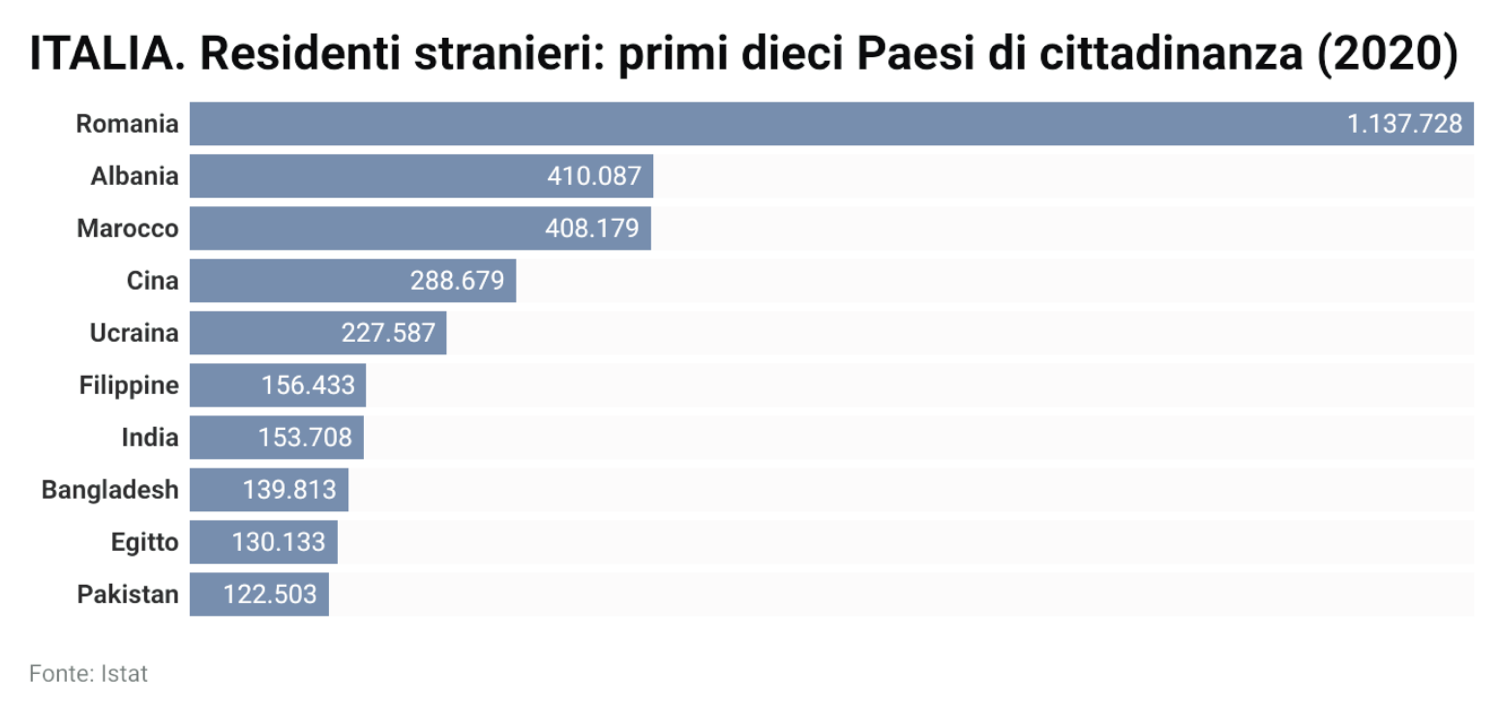 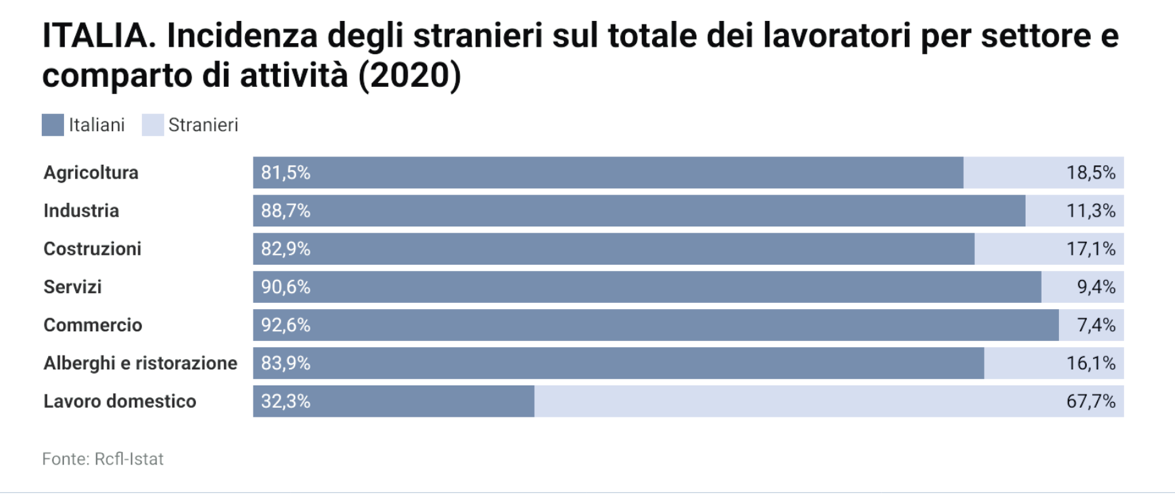 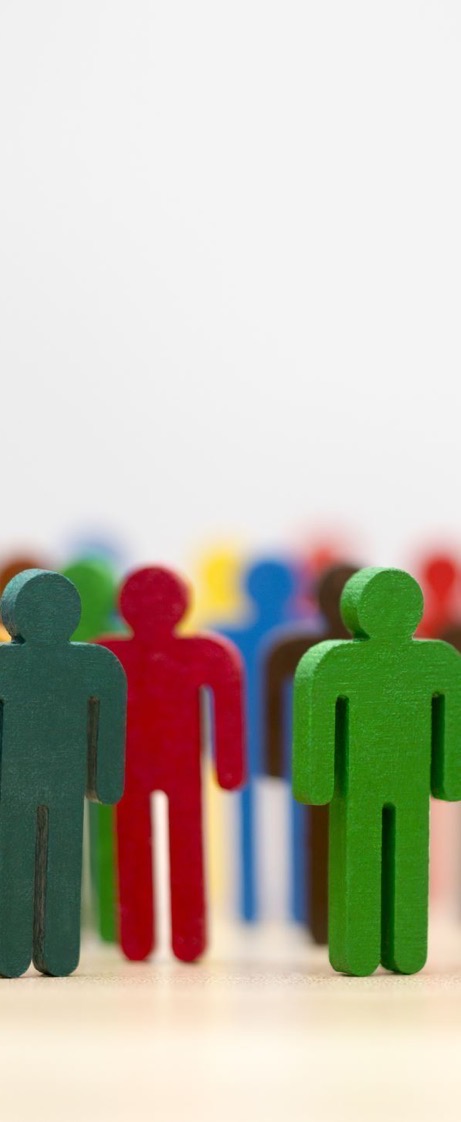 Leggere la migrazione
Oltre 5 milioni di cittadini stranieri in Italia (= 8,5% pop.)
Circa 450.000 irregolari (stima ISMU) 
Donne migranti 51,8% 
Minorenni 20,2%

Eterogeneità (genere, generazione, classe, capitale sociale, nazionalità): 
EU/extra; status giuridico
Traiettoria storica e prospettive future
Reti transnazionali
Dimensioni locali
FONTI Ufficiali
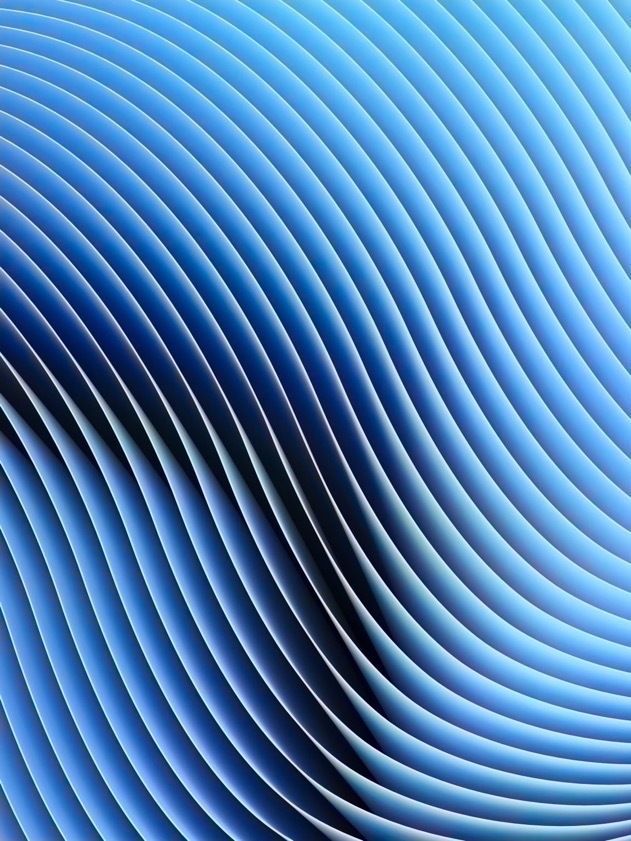 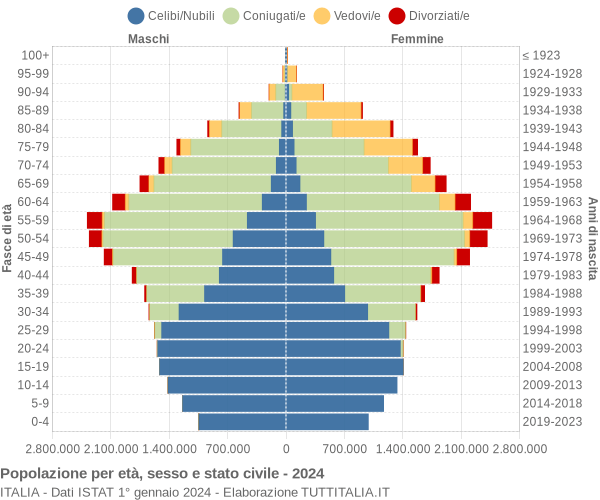 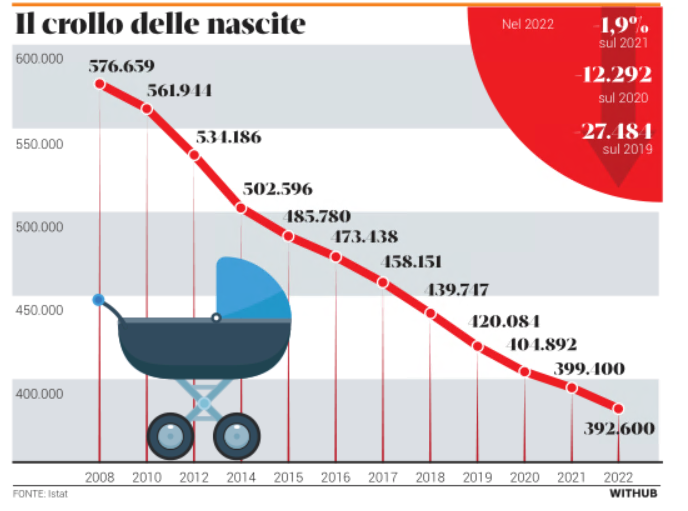 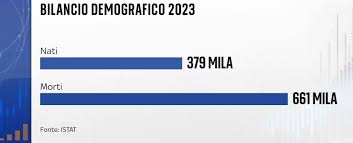